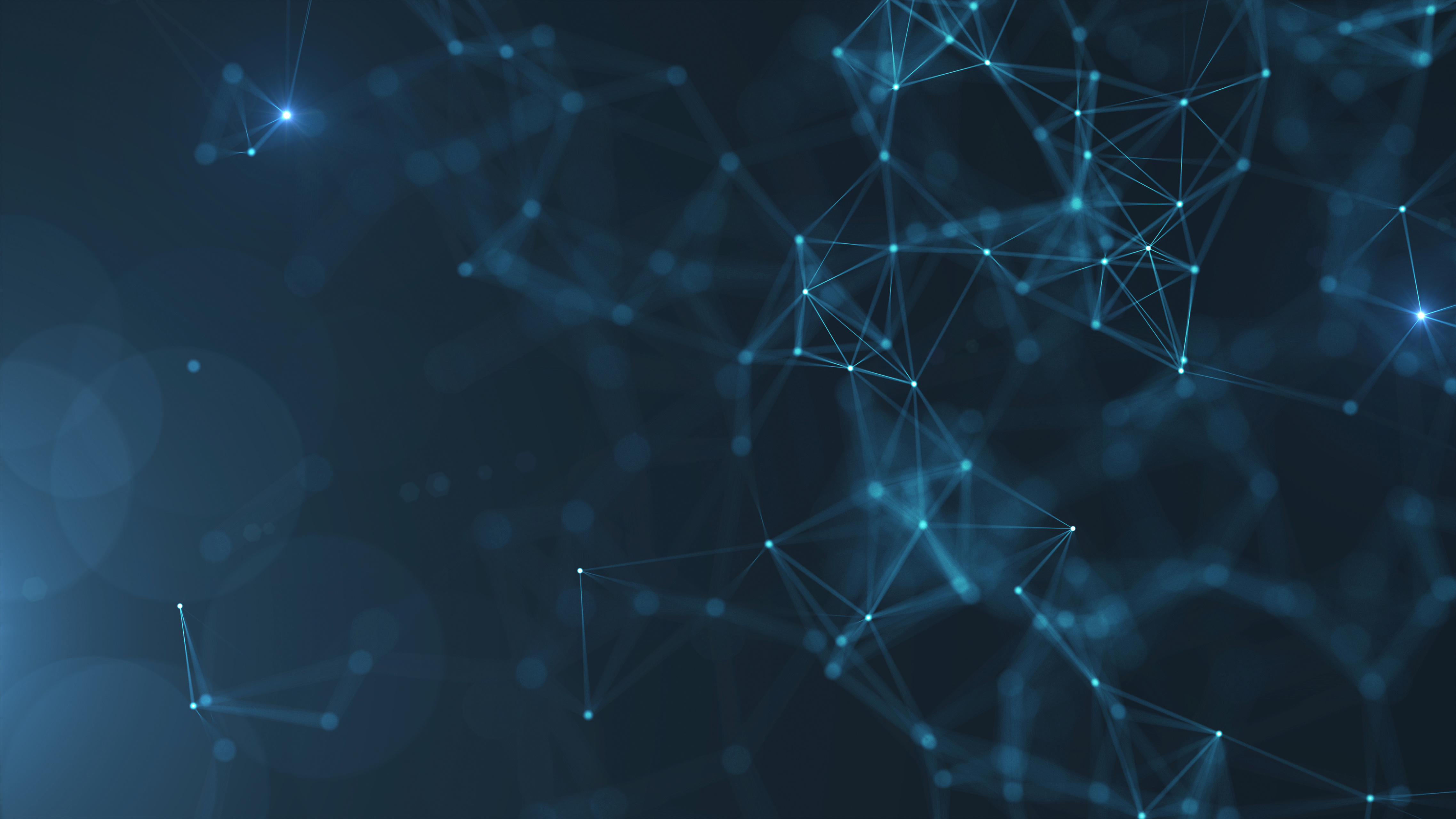 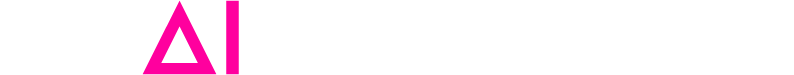 Annual Event 23 – Trustworthy AI
AI Powered Marketing: How to Protect Consumers?
Anne-Lise Sibony – EU Law Prof Diana Mocanu (PhD Student)
(UCLouvain)
En collaboration avec
Avec le soutien de
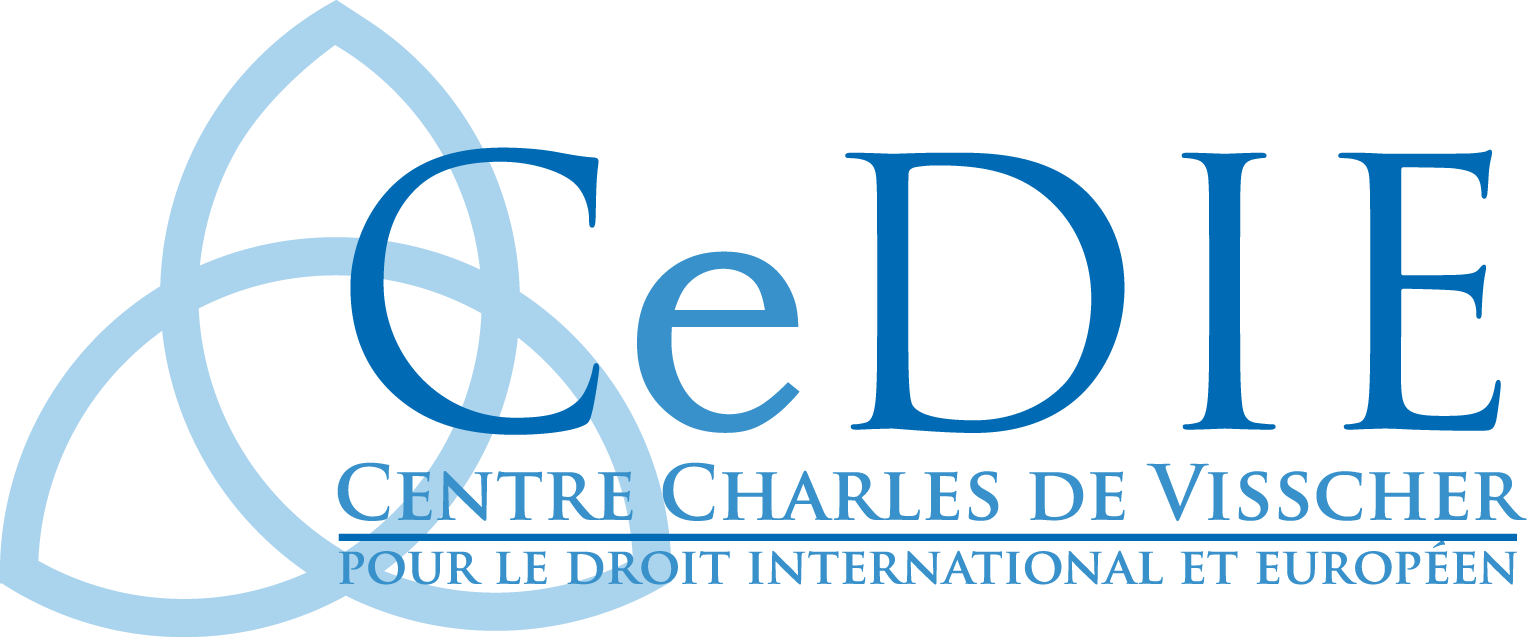 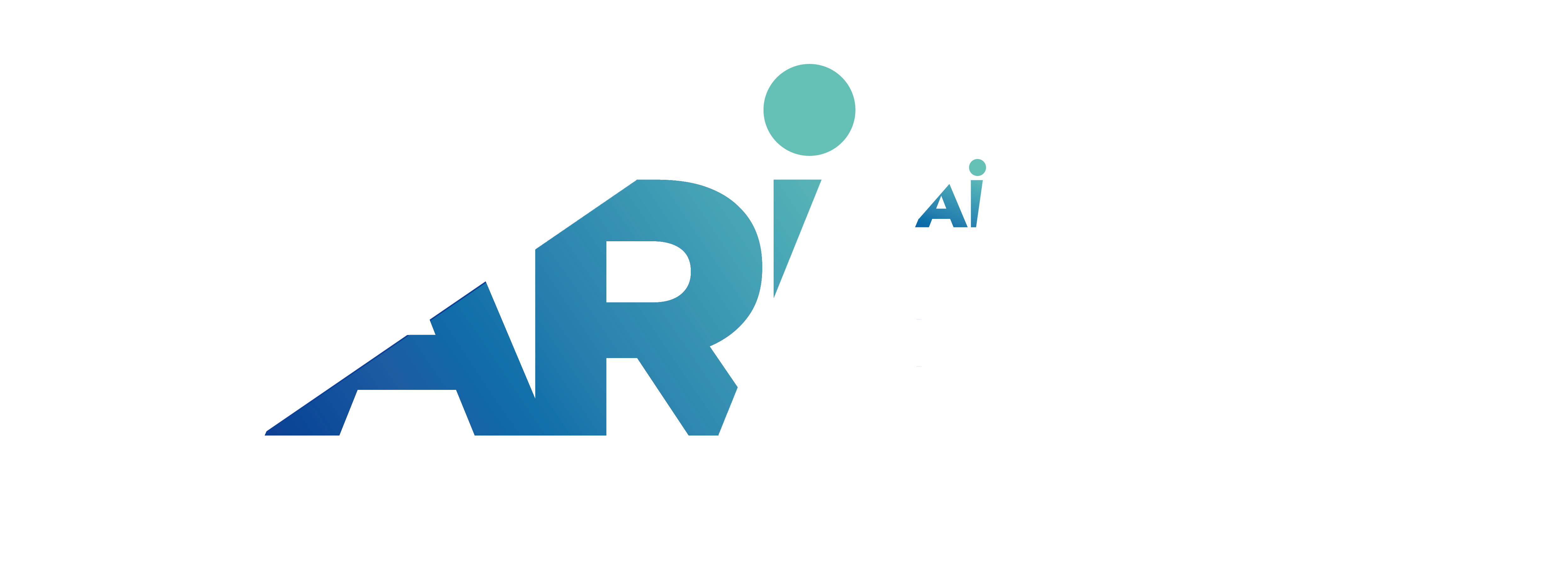 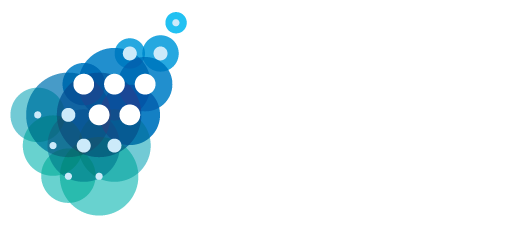 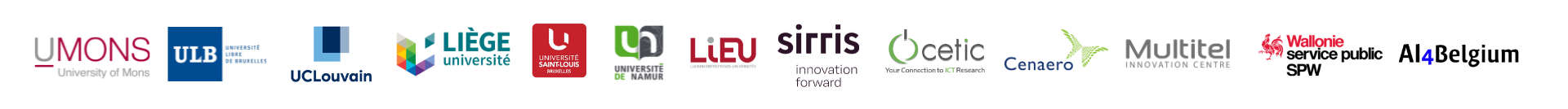 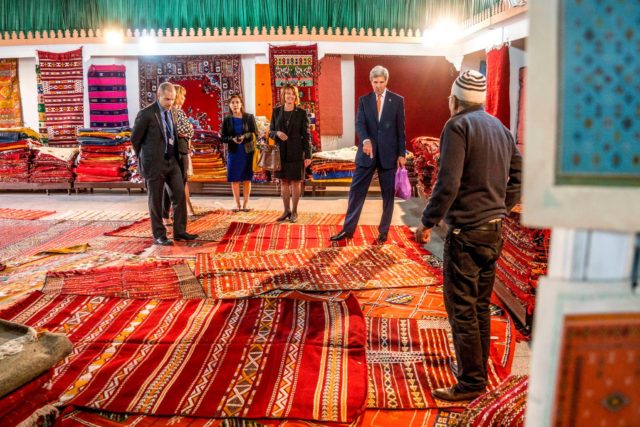 [Speaker Notes: Personalisation is not new
Carpet seller will 
	show / not show certain carpets
	announce different prices
	lay out options differently (by inviting consumers to compare carpet A, B then ABC – or A and B, then B and C. 

Such practices are not generally considered unfair]
AI-Powered Personalisation
Use of AI: leap in scale and sophistication
Exploitation of biases prevalent in a group of consumers
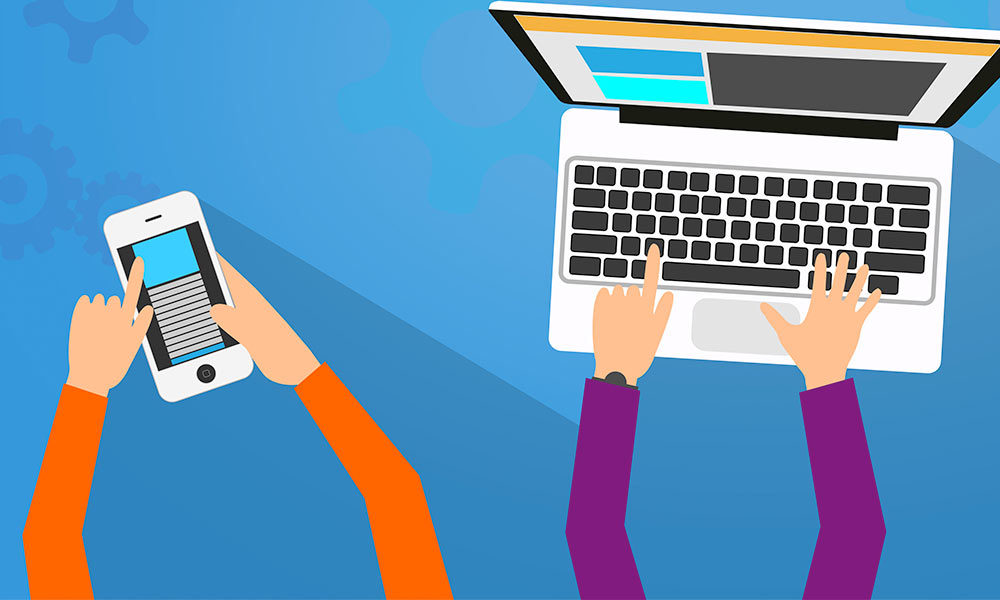 Profiling
Mass production of ‘persuasion profiles’ (‘digital twins’)
Profiling based on 
Web usage mining 
Data collected from smart sensors
Allows automated personalisation of
Ads
Recommendations
Decision environments
Prices
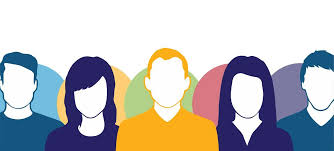 [Speaker Notes: all aspects of human life are contained in these profiles, from shopping, food, and entertainment preferences to networks of friends, relationships, other aspects of social life, health, physical movements, driving hab- bits or sports-related activities. 
behavioural biometric profiling: the profiles are inferred from data collected by sophisticated sensor technologies that record, store and aggregate machine-readable data about behaviours like speech, facial expression, key-stroke, gait, gesture, voice and handwritten signatures, blood pressure, heart rate or sleeping patterns.]
Personalised ads
E.g. particularly myopic consumers see 
very salient upfront ‘free’ offer (mobile phone) 
and some important details of the phone plan are 3 clicks away
Consumers with low financial literacy see ad for investment in cryptocurrency
Potential to favour harmful transactions
Personalised prices
Ticket more expensive if data indicates high readiness to pay
Apple computer
Consumer browsing history about destination
Combined tiny cues
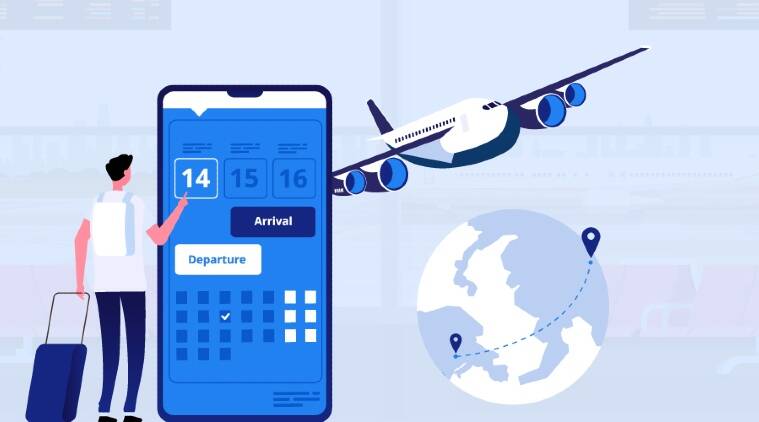 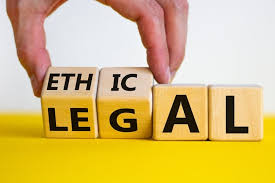 Data Harvesting
Initial focus: How data can be collected (GDPR)
Dark patterns affecting privacy settings are illegal (Decision against Meta, 2022)
But enforcement slow and fines low
Shift: Who can use what data (DMA, DSA)
Asymmetric obligations: very large platforms subject to stricter rules
Use of certain (sensitive) data is restricted
[Speaker Notes: Fine: max 4% of annual turnover but fine imposed to Meta closer to 0,3%]
Data Usage
Personalisation must be transparent (always)
Disclosure of ‘main parameters’ which lead to ranking of offers (Consumer rights directive)/ targeting of ads (DSA)
Give (some) control over personalisation settings (ads, recommendations (DSA)
Mandatory only for VLOPs, if the platform chooses to offer options
[Speaker Notes: The incentives to offer the option to choose less accurate ad personalisation are unclear. They could grow if consumers become more demanding, and low personalisation appears necessary to gain, keep or regain consumers’ trust.]
Examples
VLOP chooses to offer several levels of personalisation 
It must give clear info and allow users to change personalisation settings
Ad personalisation
 Personalisation based on browsing behaviour 
 Personalisation based on browsing behaviour + social media activity
Recommender systems
 Recommendations based on browsing behaviour 
 Recommendations based on browsing behaviour + social media activity
 No recommendation based on profiling
Legal perspective (3) Data pooling
New defaults for Gatekeepers (e.g. Google) 
No combining of personal data that was acquired during the operation of the “core platform” (e.g. Google search) with personal data obtained from other services offered by the same provider (e.g. YouTube) …
… Unless user explicitly consents
Aim: level playing field for competitors but could protect consumers
…if not circumvented through
Degradation of service for those who choose blury profiling
Dark patterns to extract consent to granular profiling
Wrap up
New provisions create a right to a more pixelated digital portrait. 
If exercised (against VLOPs), could lead to less accurate personalisation
… at least until smaller platforms catch up and legitimately acquire enough data to produce digital twins made in Europe
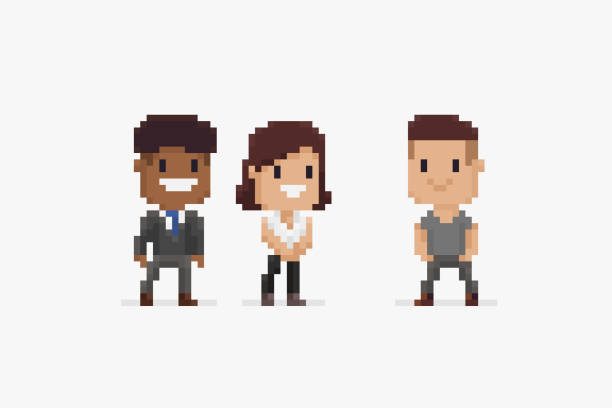 anne-lise.sibony@uclouvain.be